Disruption Event Characterization and Forecasting Results and Initial Real-Time Application – DISCUSSION SLIDE
S.A. Sabbagh1, J.W. Berkery1, Y.S. Park1, J.W. Lee2, K. Erickson3, M. Podestà3, M.D. Boyer3, Y. Jiang1, V. Zamkovska,1, J.D. Riquezes1, J. Butt1, M. Tobin1, J.G. Bak2, J.M. Bialek1, M.J. Choi2, S. Gibson4, A.H. Glasser5, C. Ham4, H. Han2, J. Kim2, W.C. Kim2, J. Ko2, W.H. Ko2, L. Kogan4, J.H. Lee2, K.D.Lee2, G. Pautasso6, A. Piccione7, Y. Andreopoulos7, M. Maraschek6, D. Ryan4, A. Thornton4, S.W. Yoon2, J. Yoo3
1Department of Applied Physics, Columbia University, New York, NY
2Korea Institute of Fusion Energy, Daejeon, Republic of Korea
3Princeton Plasma Physics Laboratory, Princeton, NJ
4Culham Centre for Fusion Energy, UKAEA, Culham, UK
5Fusion Theory and Computation, Inc., Kingston, WA, USA
6Max Planck Institute for Plasma Physics, IPP, Garching, Germany
7University College London, London, UK
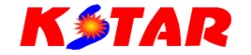 Presented at the
2nd IAEA Technical Meeting on Plasma Disruptions and their Mitigation
20-July-2022
V1.0
Supported by US DOE grants DE-SC0018623, DE-SC0020415, and DE-SC0021311
Discussion: Given present successes in disruption prediction and avoidance, what are ITER needs for next steps in analysis?
Especially important for ITER Team to provide specific guidance now
Relevance to ITER and next step devices
sufficiency of early warning for (i) mitigation, (ii) avoidance. What timing is needed?
relevance of a disruption regarding analysis for ITER / next devices (e.g. Ip threshold)
what specific criteria can ITER Team give in this regard?
extrapolation of present analysis, models, etc. to ITER / next devices
sufficiency of ITER diagnostics for real-time analysis
ability to perform analysis in real time
Confidence in analysis
event analysis correlation vs. causality to disruption  VERY important !!
what certainty do we have in any analysis that events really cause the disruption?
deterministic vs. probabilistic approaches
physics-based vs. “black-box” AI approaches
Discussion Notes